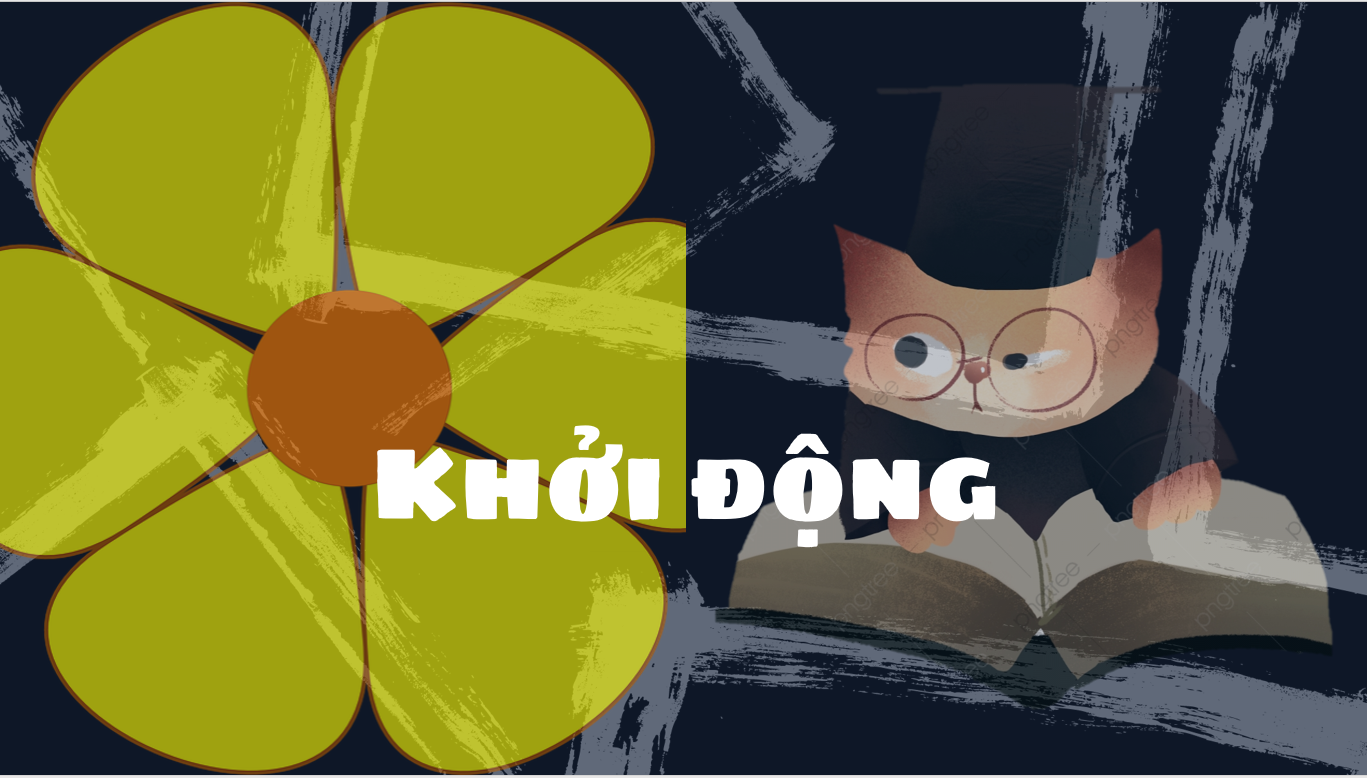 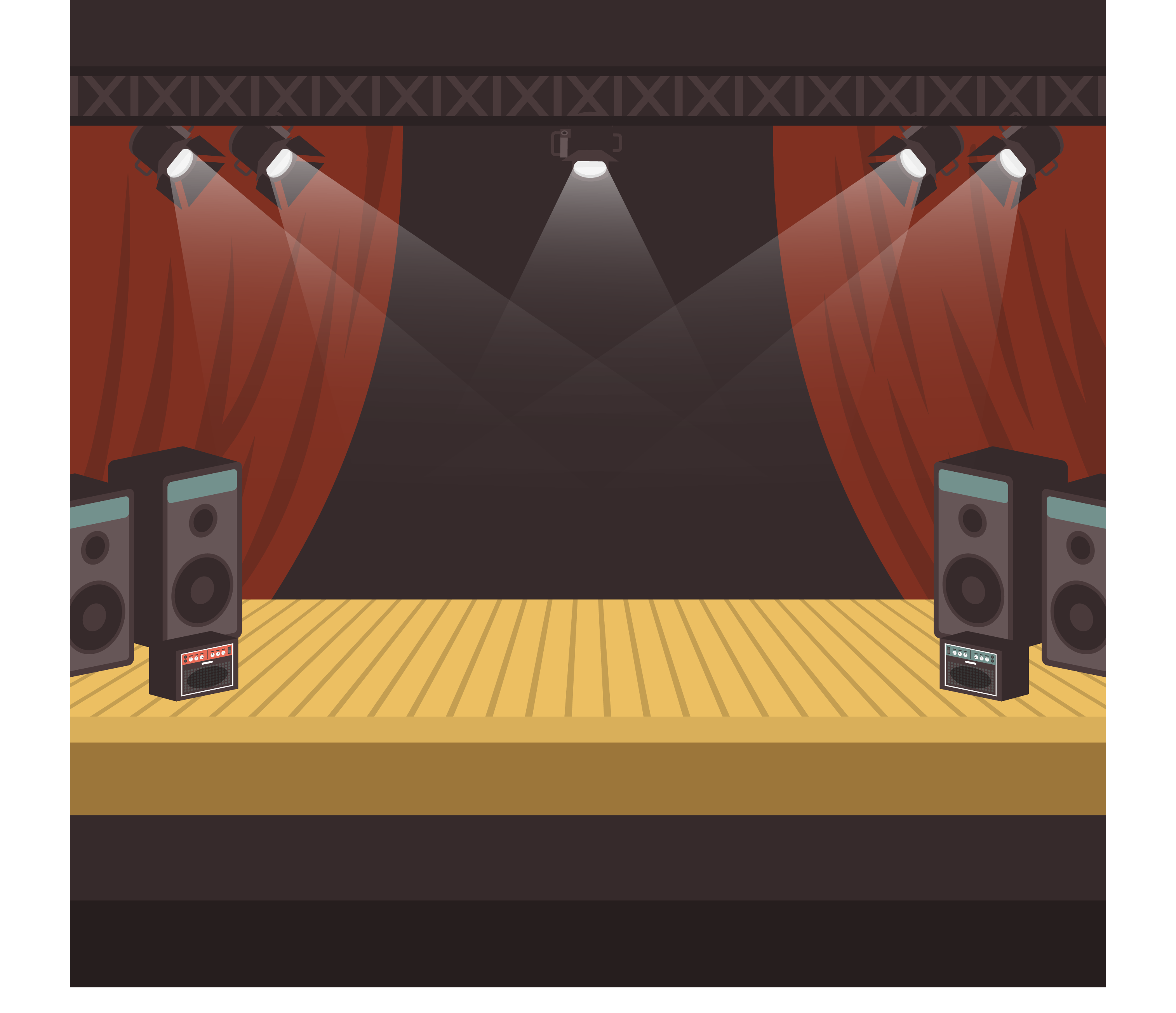 BAN NHẠC GẤU CON
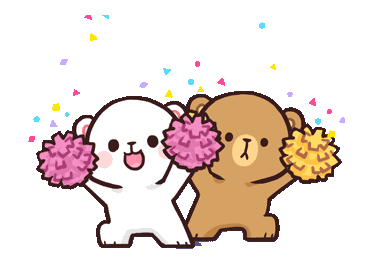 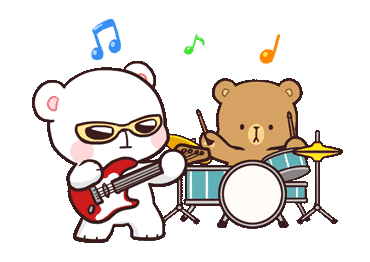 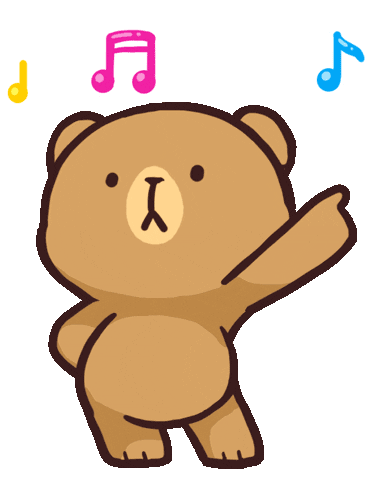 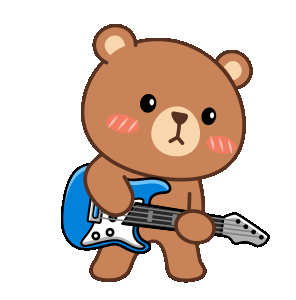 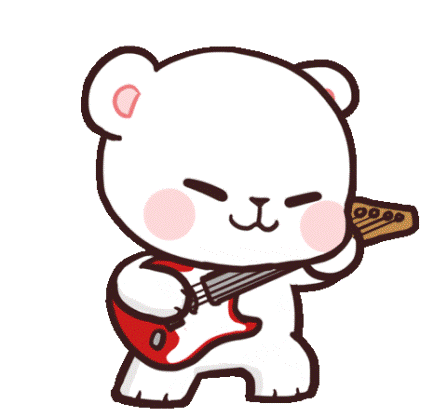 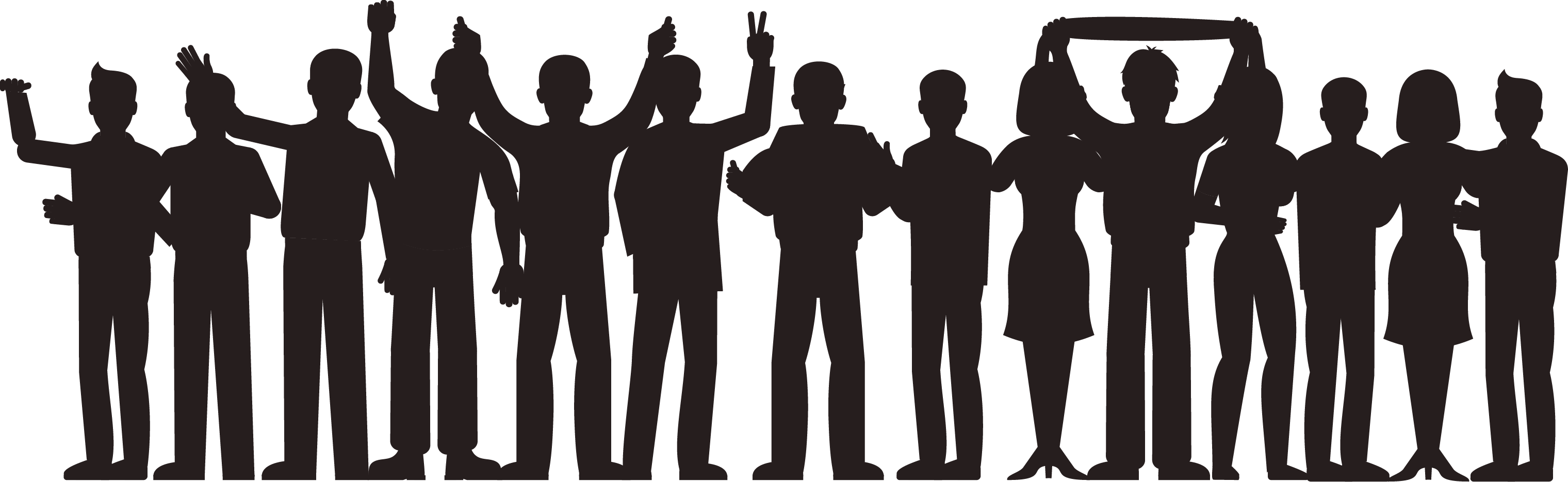 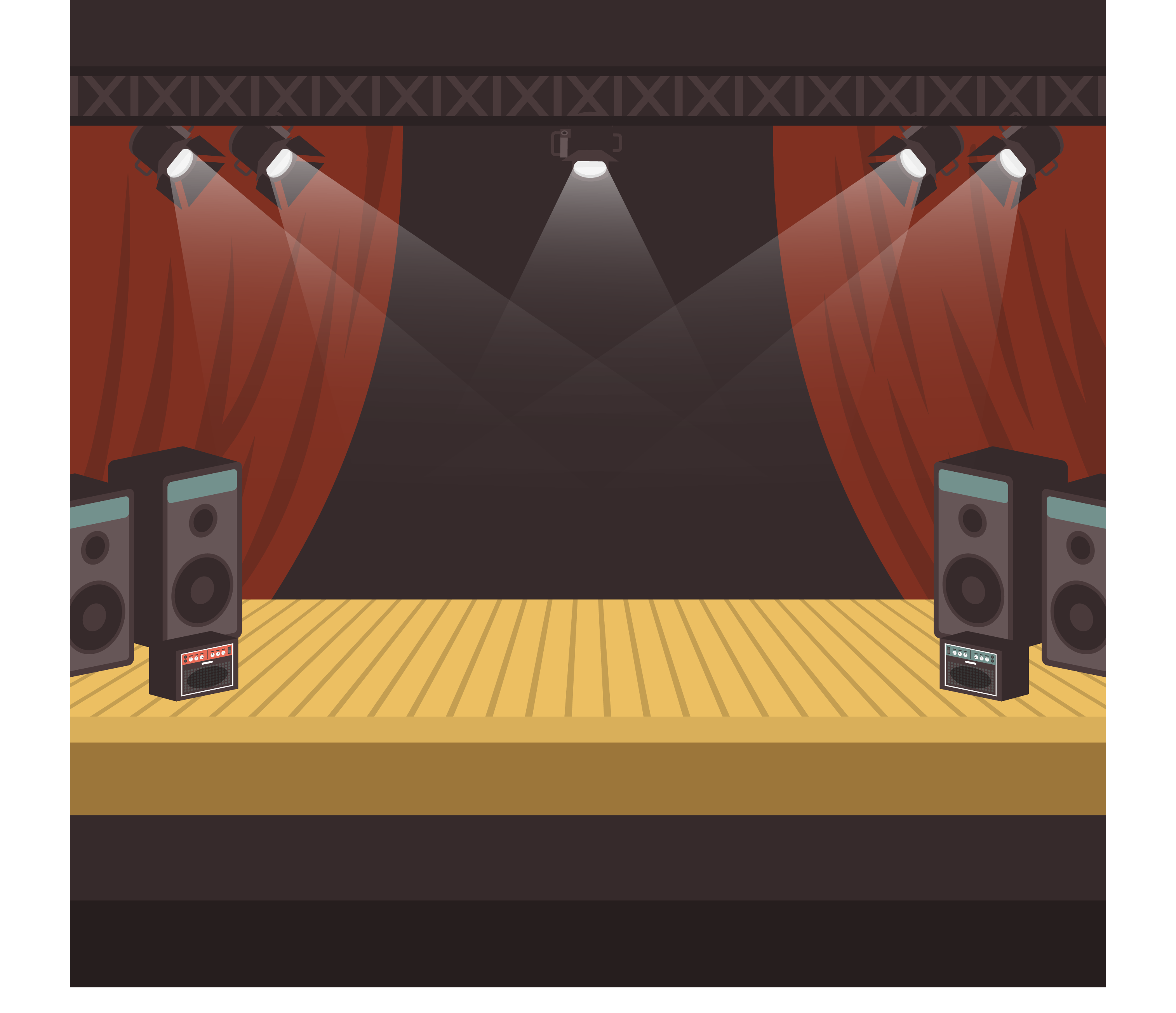 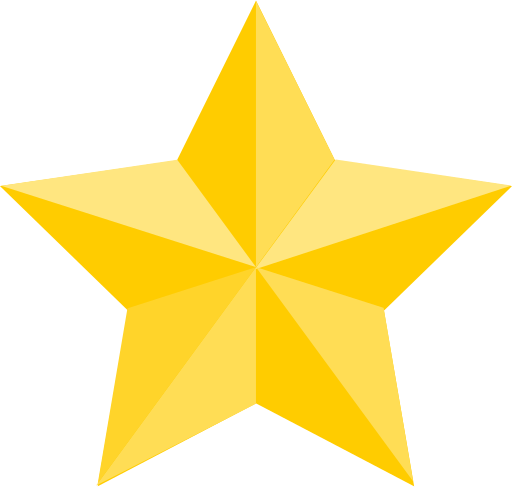 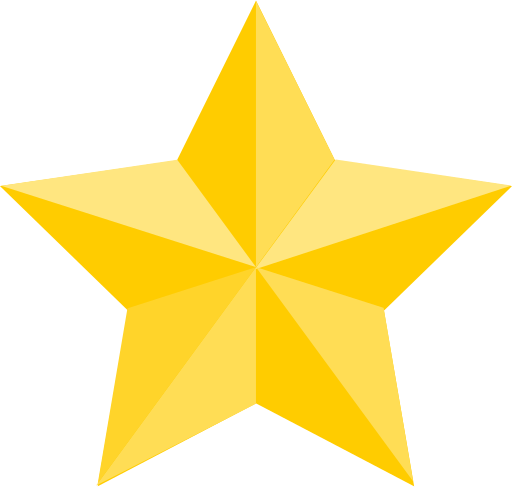 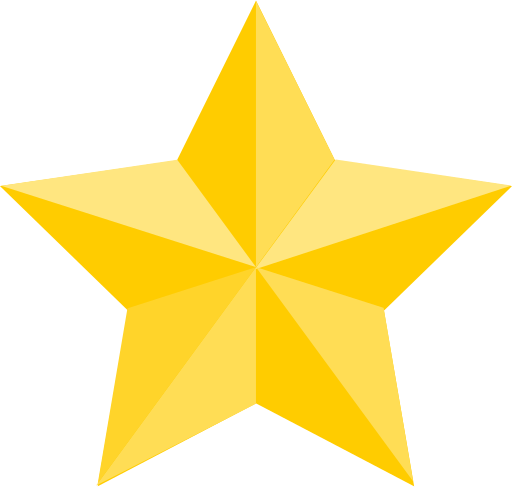 Giá trị của biểu thức : 27 – 7 + 30 =
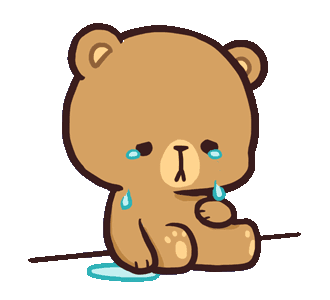 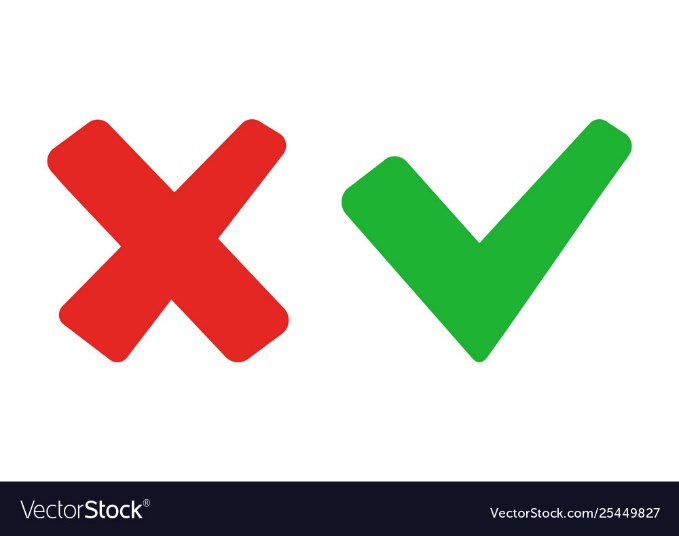 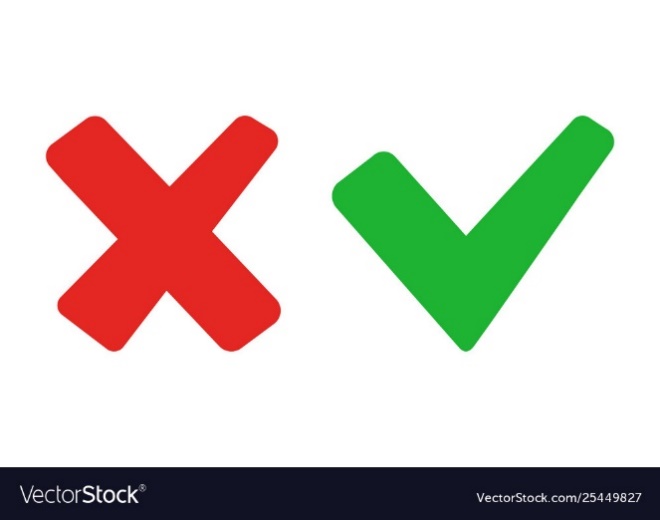 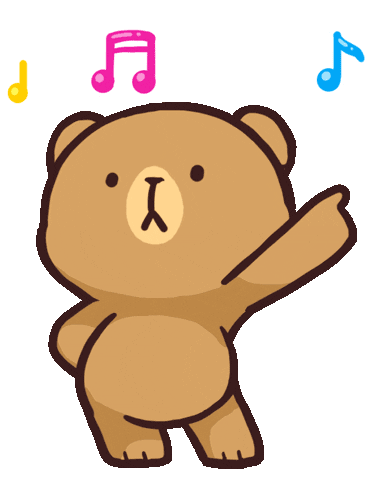 50
30
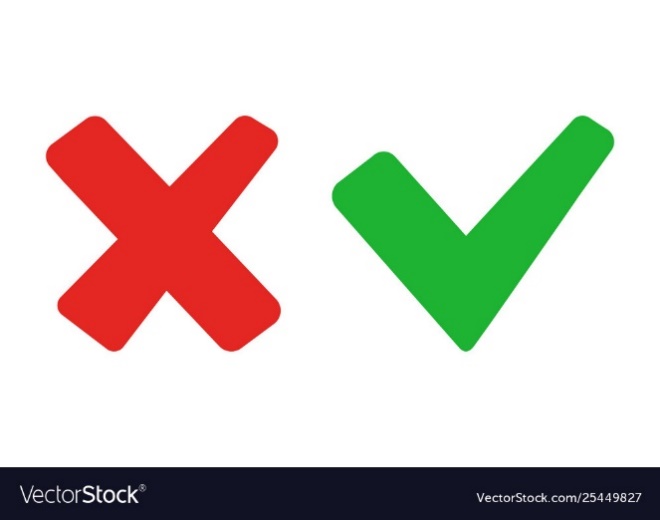 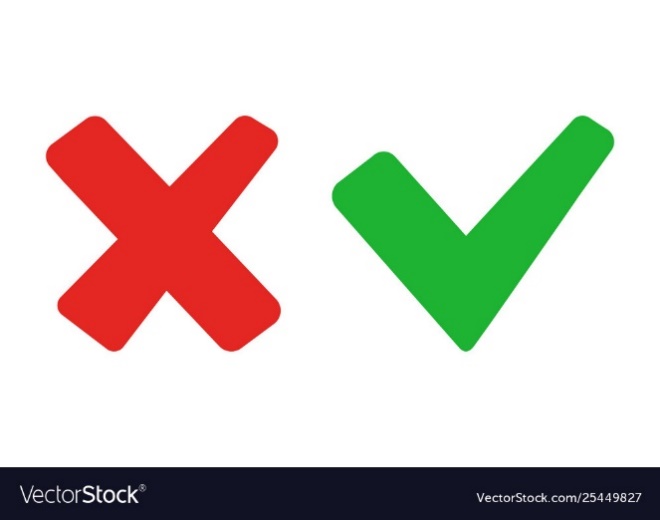 40
60
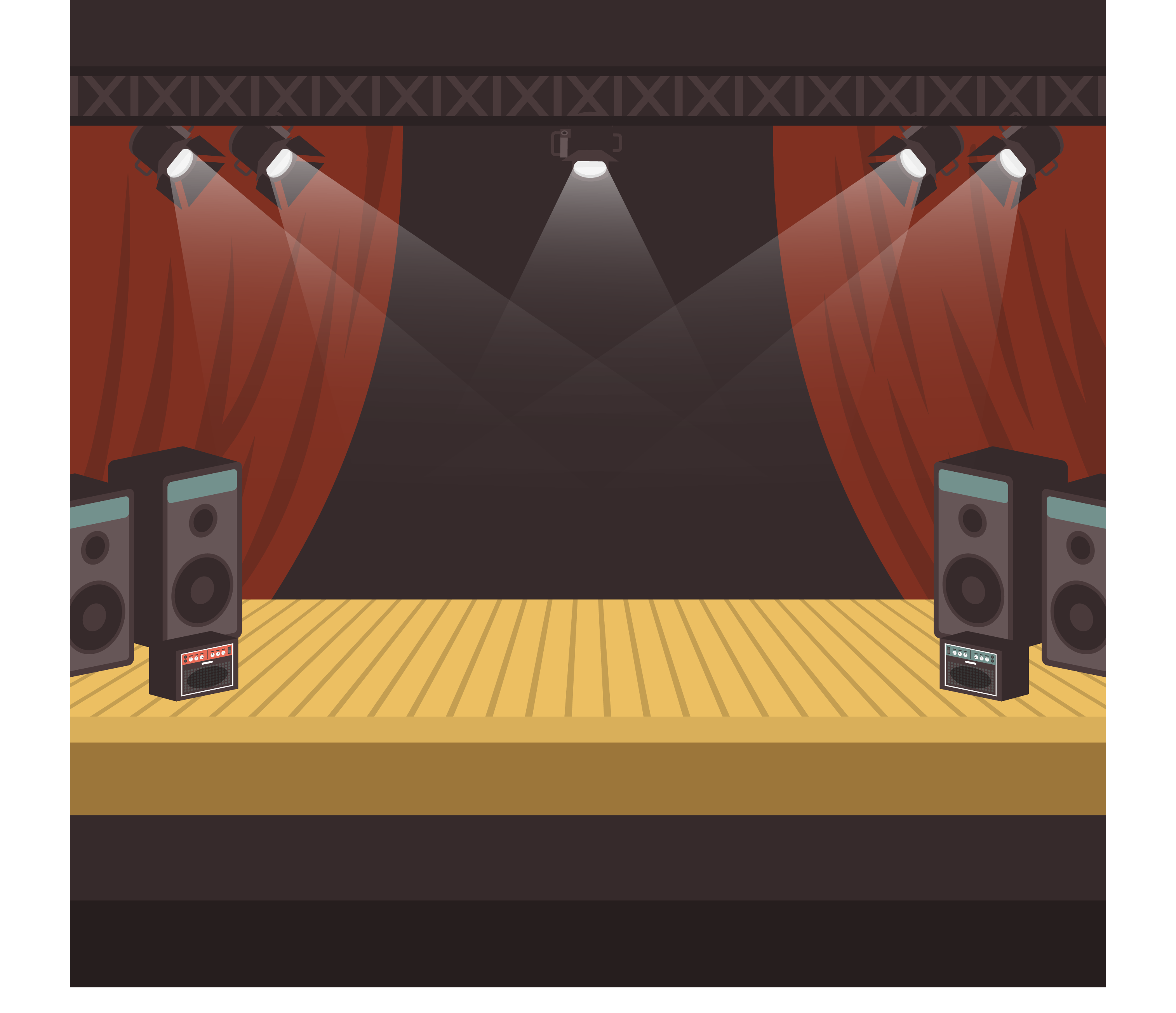 Giá trị của biểu thức : 60 + 50 – 20 =
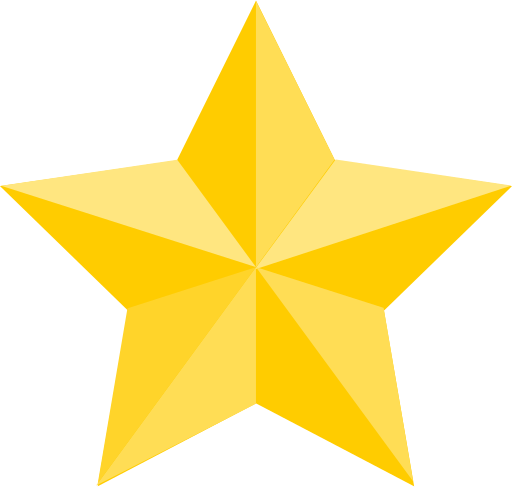 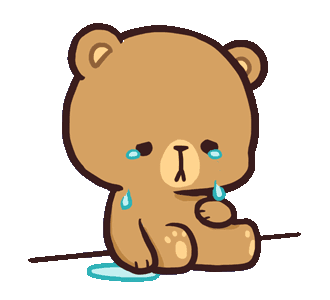 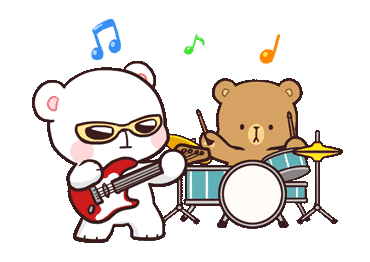 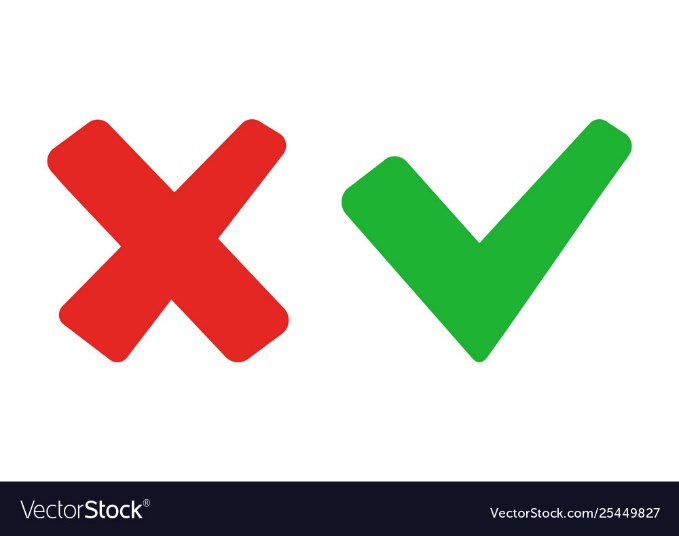 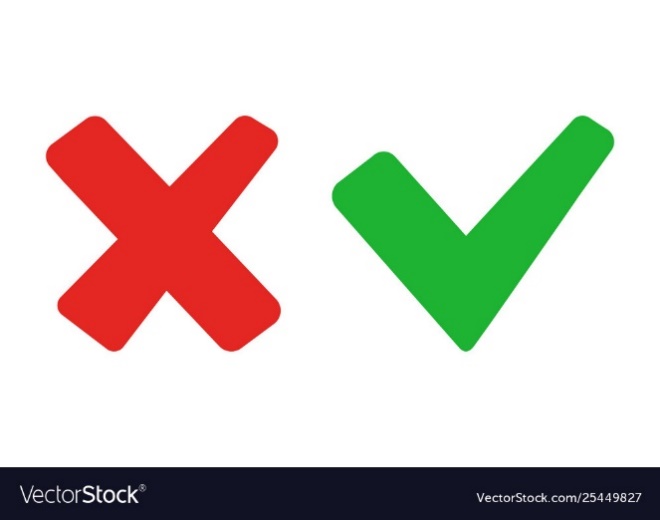 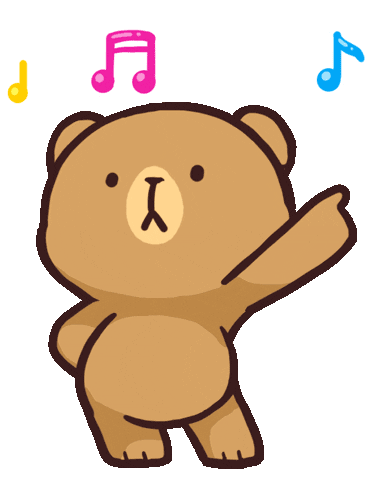 90
60
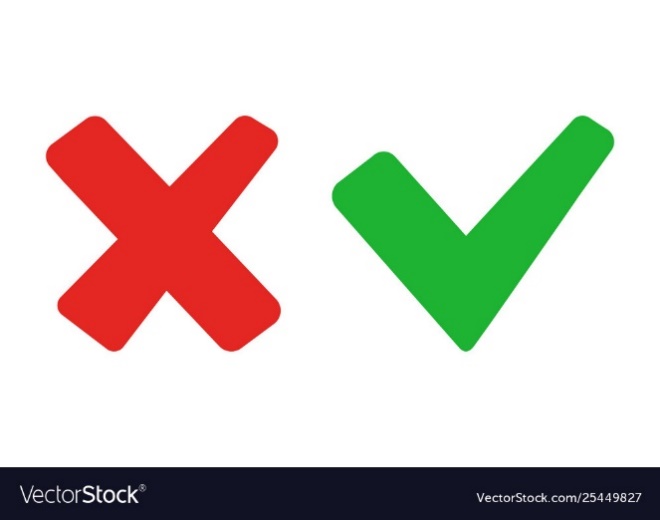 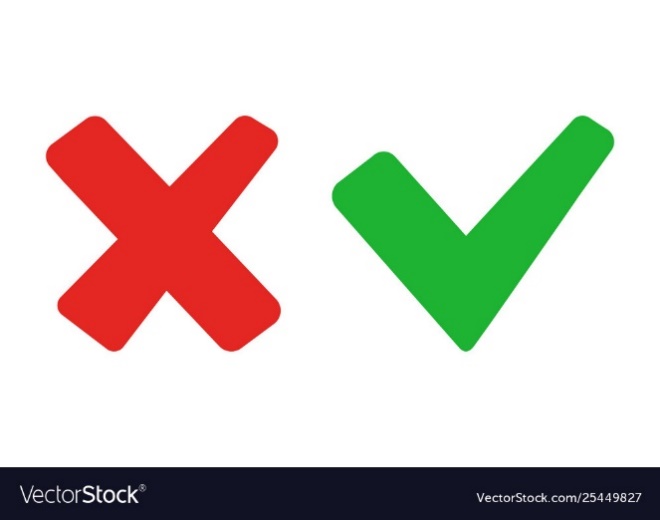 70
80
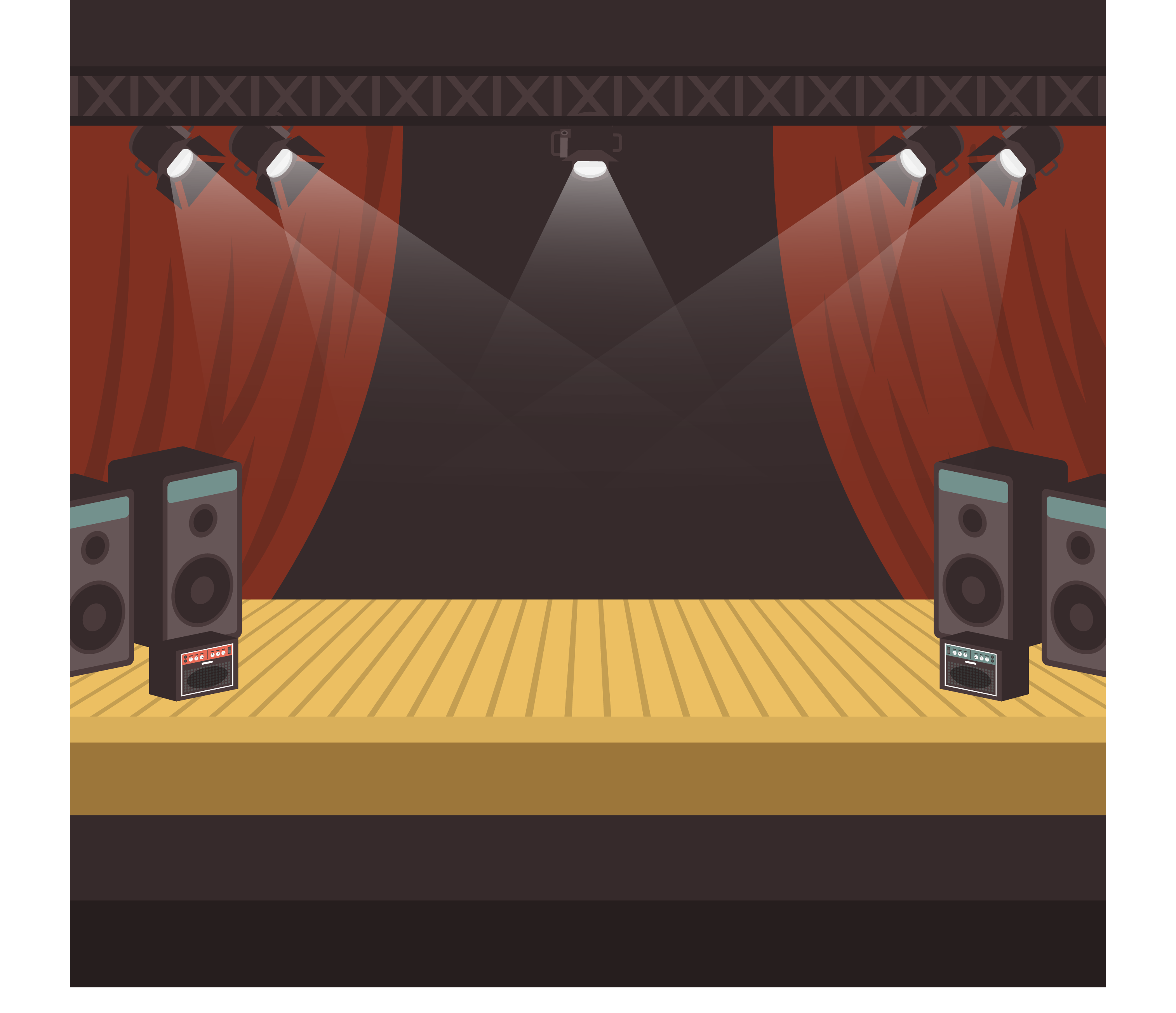 Giá trị của biểu thức : 9 x 4=
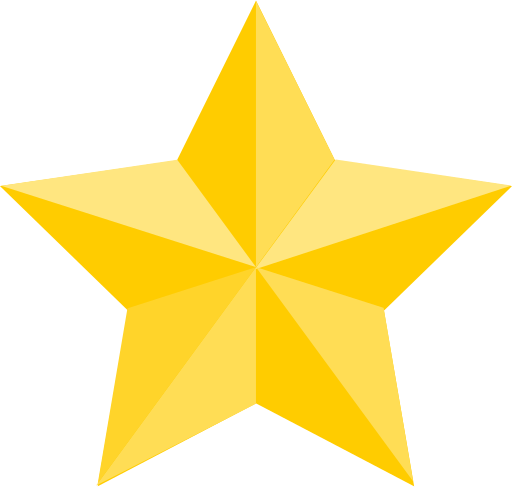 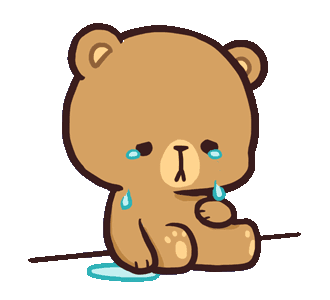 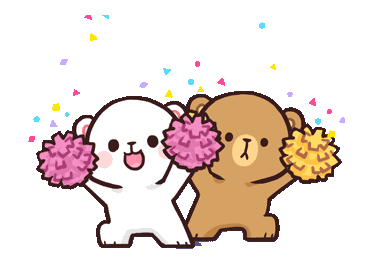 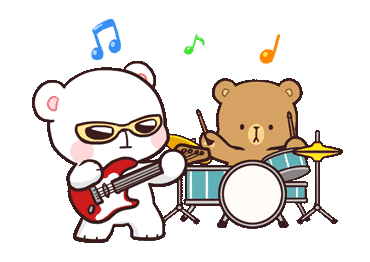 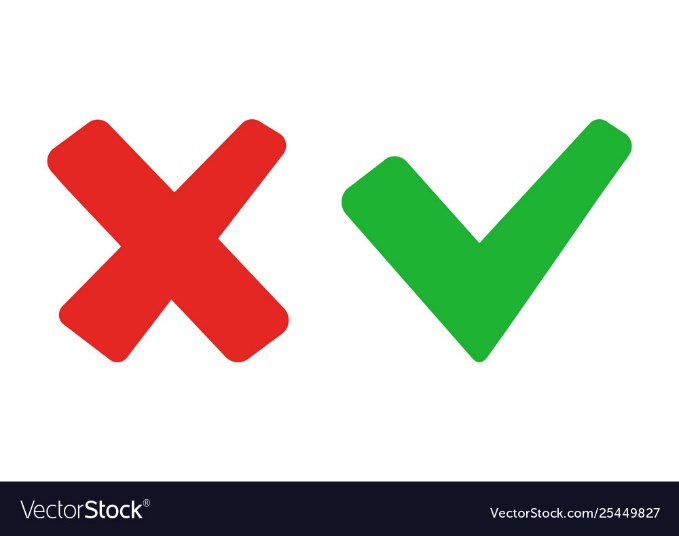 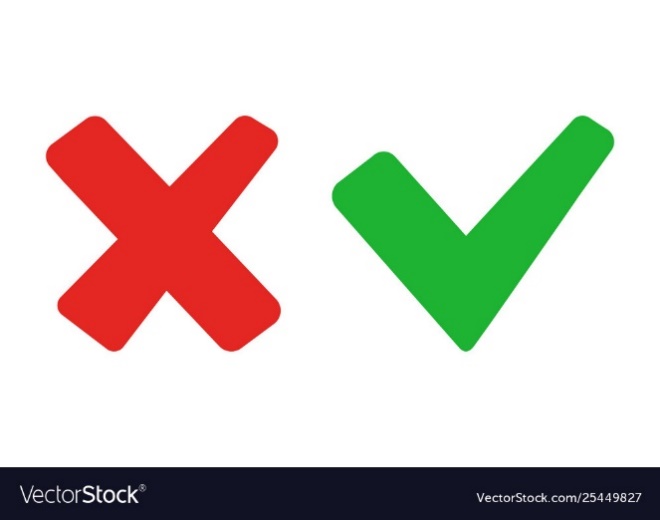 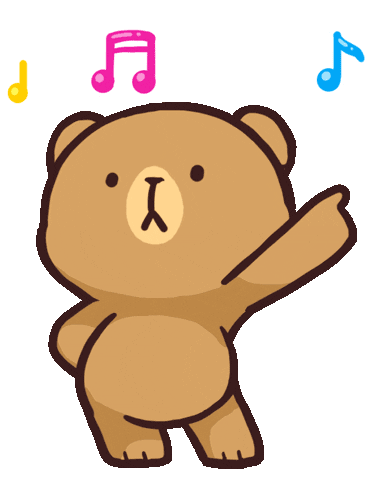 36
32
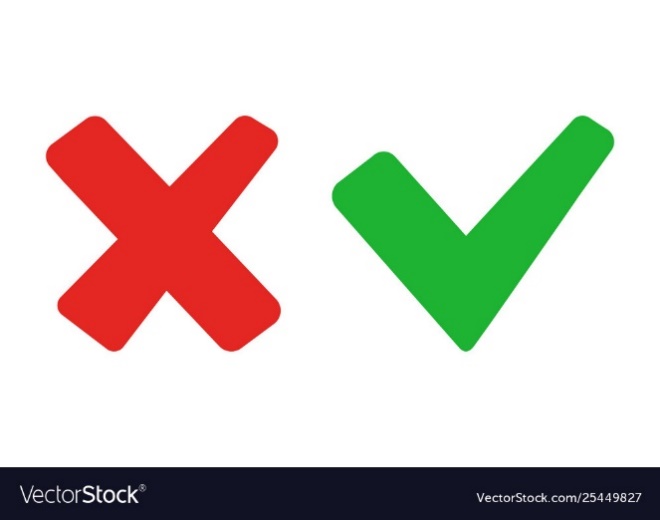 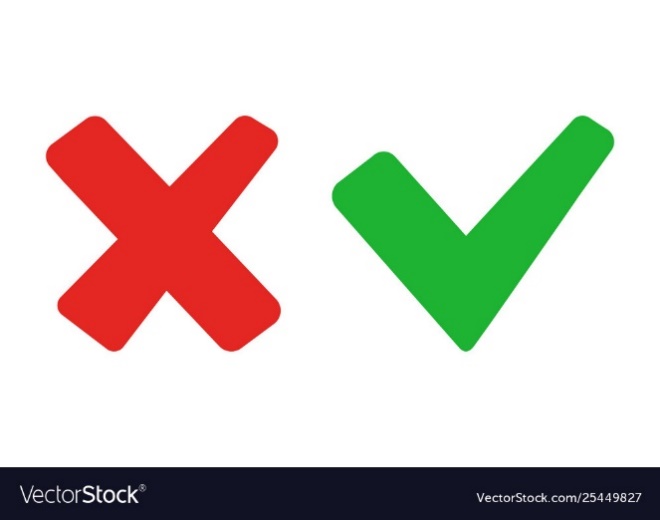 34
38
Toán:
So sánh số lớn gấp mấy lần số bé
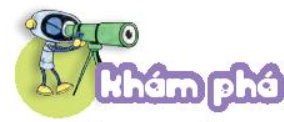 a)
Số ô tô ở hàng dưới gấp lên 3 lần ta được số ô tô  ở hàng trên:
2 x 3 = 6 ( ô tô)
Số ô tô ở hàng trên gấp số ô tô ở hàng dưới số lần là:
6 : 2 = 3 ( lần)
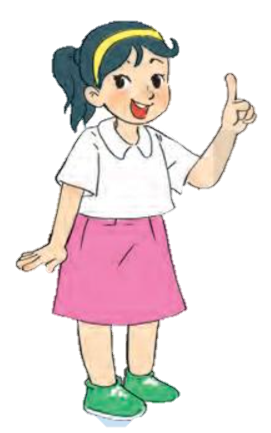 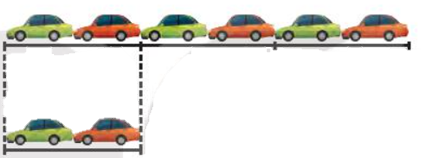 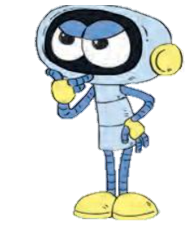 Muốn tìm số lớn gấp mấy lần số bé, ta lấy số lớn chia cho số bé.
b) Đoạn thẳng AB dài 8cm, đoạn thẳng CD dài 2cm. Hỏi đoạn thẳng AB dài gấp mấy lần đoạn thẳng CD?
Tóm tắt:
Bài giải:
Đoạn thẳng AB dài gấp đoạn thẳng CD số lần là: 
        8 : 2 = 4 (lần)
                Đáp số: 4 lần
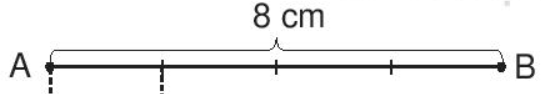 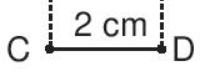 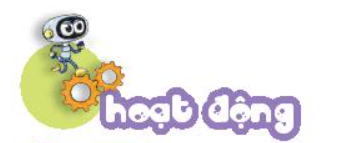 Số?
1
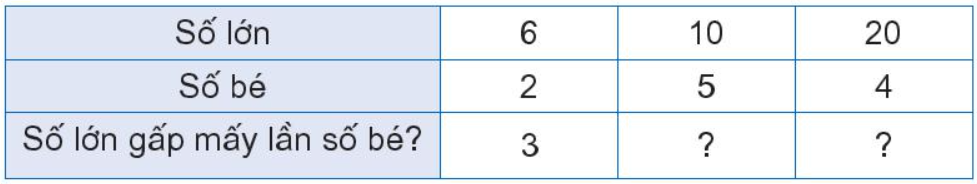 2
5
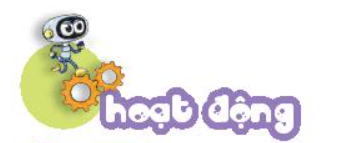 2
Số?
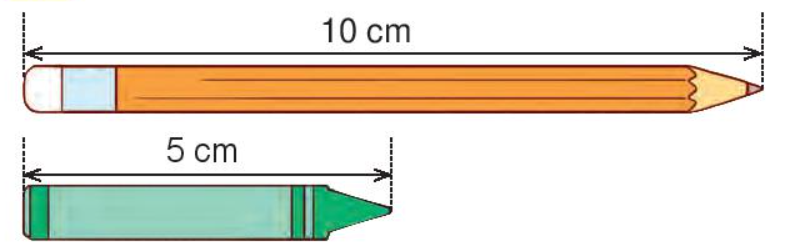 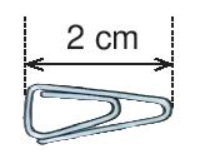 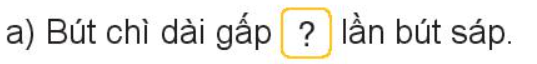 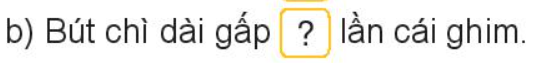 2
5
- Để tìm bút chì dài gấp mấy lần bút sáp ta lấy độ dài của bút chì chia cho độ dài của bút sáp.
- Để tìm bút chì dài gấp mấy lần cái ghim ta lấy độ dài của bút chì chia cho độ dài của cái ghim.